Operační program Podnikání a inovace 2007 - 2013
Aktuální stav čerpání OPPI, otevřené výzvy                        a příprava na nové programovací období
Operační program Podnikání a inovace
Základní programový dokument resortu průmyslu a obchodu pro čerpání finančních prostředků ze strukturálních fondů EU v letech 2007 – 2013.
Alokace: 3 671 400 782 EUR = cca 92,7 mld. CZK

OPPI je financován
 z Evropského fondu pro regionální rozvoj – 85%
 ze státního rozpočtu – 15%

OPPI pro podnikatele a firmy
6 prioritních os 
17  programů
Zájem o OPPI 2007 – 2012Dotační programy k 31. 8. 2012
Počet podaných registračních žádostí :	20 077
Hodnota podaných registračních žádostí :	226,4 mld. Kč 

Počet podaných plných žádostí :		13 536
Hodnota podaných plných žádostí :		137 mld. Kč

Počet vydaných Rozhodnutí :			7 663
Hodnota podpory v Rozhodnutích :     	66 mld. Kč
OPPI nemá problémy s absorpční kapacitou
Objem podaných registračních žádostí v rámci dotačních titulů již významně překročil alokaci celého operačního programu
Nejúspěšnější programy – podané plné žádosti - počet
Celkem 13 536 projektů
Data k 31. 8. 2012
Nejúspěšnější programy – podané plné žádosti – objem
Celkem 137 mld. Kč
mil. Kč
Data k 31. 8. 2012
Objem přiznané dotace ve vydaných Rozhodnutích již překročil 66 mld. Kč
V jednotlivých krajích proplaceno již cca 28 mld. Kč v rámci dotačních programů
Data k 31. 8. 2012
Celkově jsme proplatili již více jak třetinu alokace programu
Proplacená podpora dosáhla 36 mld. Kč

Dotace*: 			   28 mld. Kč
Úvěry a záruky:            	  6,5 mld. Kč
Technická asistence:   	  1,5 mld. Kč


*Včetně podpory proplacené v rámci interních projektů
						Stav k 31. 8. 2012
Cíl 2012: 15 miliard Kč na účty českých podnikatelů
K 31. 8. 2012 jsme proplatili celkem 36 mld. Kč
Vyhlášené výzvy
K 31. 8. 2012 bylo vyhlášeno 60 výzev  
v celkové alokaci 95 mld. Kč
[Speaker Notes: Do tabulky jsou započteny klasické výzvy bez interních proejktů. 
Dále byly spuštěny interní projekty v celkové hodnotě 904,5 mil. Kč. Největší objem těchto prostředků spadá na projekt Marketing SVV s alokací 611 mil. Kč.]
Aktuálně je možné podávat RŽ do 2 programů a dvou interních projektů
Příjem žádostí do         Alokace
*Jedná se o alokaci celého interního projektu
Úspěšný projekt v programu INOVACE
COMTES FHT a.s. - Výroba nanostrukturních materiálů pro medicínské aplikace
Aktuální stav projektu: Monitorování projektu
Popis projektu: 
Zavedení výroby nanostrukturních titanových polotovarů a polotovarů z jiných materiálů společnosti COMTES FHT a.s. pro použití v lékařských aplikacích (dentální a kostní implantáty). 
Po úspěšném zavedení: celosvětově první průmyslový dodavatel nanostrukturního titanu.
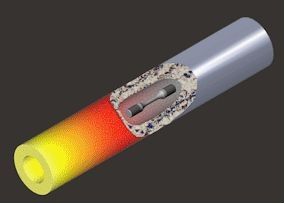 Celkové způsobilé výdaje:   15 000 000 Kč
Přiznaná výše podpory:           8 400 000 Kč
[Speaker Notes: Plzeňský kraj]
Úspěšný projekt v programu NemovitostiJaroslav Ježek – KOMUNIKACE - Hala Ciboušov
Aktuální stav projektu: Monitorování projektu
Žadatel je malý podnik s deseti zaměstnanci. 
Hlavním přínosem projektu je rekonstrukce brownfieldu na podnikatelskou nemovitost se zaměřením na zpracovatelský průmysl - kovoobrábění a zámečnictví. 
Projekt umožní zvýšení efektivnosti                                 a produktivity výroby. Nové prostory umožní efektivní a racionální výrobu s předpokladem jejího rozšíření vlivem vhodných prostor.
Celkové způsobilé výdaje:    14 992 335 Kč
Přiznaná výše podpory: 	    8 994 000 Kč
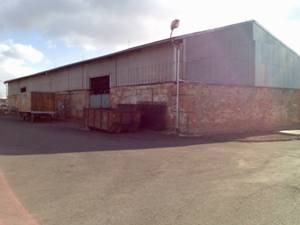 Foto před a po realizaci projektu
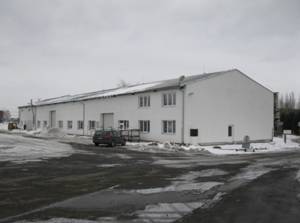 [Speaker Notes: Projekt se umístil na druhém místě v rámci celostátní soutěže Podnikatelský projekt roku 2010 v kategorii Nemovitosti – Ústecký kraj]
Úspěšný projekt v programu RozvojTiskárna GARMOND spol. s r.o. - Nákup nového pětibarvového ofsetového tiskového stroje za účelem zvýšení produktivity, flexibility a rychlosti tisku
Aktuální stav projektu: Projekt proplacen
Cílem projektu bylo významně posílit konkurenceschopnost firmy, růst výkonů, kvality, přidané hodnoty a zlepšit pozici na trhu.
V rámci realizace projektu byl pořízen, instalován a uveden do provozu nový pěti barvový archový ofsetový tiskový stroj. Jedná se o moderní technologii s vyššími technickými a užitnými parametry.
Nákupem tohoto stroje společnost rozšířila své portfolio služeb a produktů, čímž došlo k pokrytí širšího spektra zákazníků v regionu, České republice i v zahraničí.
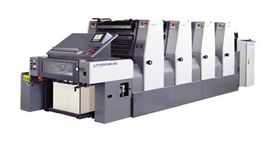 Celkové způsobilé výdaje:      
18 220 000 Kč
Přiznaná výše podpory:
11 292 000 Kč
[Speaker Notes: Karlovarský kraj]
Připravujeme pilotní projekt na vytvoření nového finančního nástroje pro inovační start-upy
Seed-capital fond doplňující stávající dotační programy a finanční nástroje.
Podpora kapitálového vstupu do nově vznikajících inovačních firem (v ČR dosud tento nástroj podpory neexistuje). 
Nutný podíl soukromého kapitálu.
Cíl:
usnadnit zakládání nových inovačních podniků pomocí vhodných finančních nástrojů
prostřednictvím bankovních nástrojů posilovat konkurenceschopnosti malých a středních podniků a podporovat rozvoj jejich podnikatelských záměrů
Plánovaná alokace: 1,4 mld. Kč  
(s využitím dodatečných finančních prostředků EU)
Programovací období 2014+Strategická orientace
udržitelný růst spočívající v podpoře konkurenceschopnější a ekologičtější ekonomiky méně náročné na zdrojích
Navrhovaný model politiky soudržnosti pro období po roce 2013 se opírá o Strategii Evropa 2020, jejíž základní prioritou je:
růst podporující začlenění založený na podpoře ekonomiky s vysokou zaměstnaností, která se bude vyznačovat sociální a územní soudržností
inteligentní růst ekonomiky založené na znalostech                         a inovacích
Dopady dokumentů EU na podporu podnikání v ČR
Pátá kohezní zpráva
Vychází z posílení strategického plánování a provázanosti politik EU s národními programy reforem.
Systém strategického plánování bude založen na:
Společném strategickém rámci (přijatém Komisí)
Smlouvě o partnerství pro rozvoj a investice (určující investiční priority, přidělování vnitrostátních prostředků a prostředků EU na prioritní oblasti a programy, jakož i dohodnuté podmínky a cíle, jakých má být dosaženo)
Operačních programech (jako hlavním nástroji řízení a převádění strategických dokumentů na konkrétní investiční priority)
Čeho chceme pro podnikatele dosáhnout?
Finančně dostatečně pokrytého operačního programu na podporu podnikání, koncentrujícího se na:

znalostní ekonomiku a inovace (dotační podpory)
Podporovat zejména projekty založené na technologickém rozvoji, inovacích, uplatnění principů znalostní ekonomiky, transferu technologií apod.

vylepšení podnikatelského prostředí a individuální podpory                    (s využitím zejména finančních nástrojů)
Posílit úlohu nových finančních nástrojů v rámci strukturálních podpor.
Operační program pro období 2014 - 2020
2014 - 2020
OP Inovace a
konkurenceschopnost ?
OPPI 
2007 - 2013
OPPP 
2004 - 2006
Důraz na znalostní ekonomiku, transfery technologií a spolupráci VaV                          s inovačními firmami
Důraz na inovační podpory
+ podpora VaV ve firmách (Potenciál), spolupráce mezi terciární sférou                          a průmyslem
Důraz na rozvojové podpory 
+ počátek inovační podpory
Priority MPO pro novou kohezní politiku
Návrh sektorových priorit MPO pro období 2014+ :
Národní rozvojová priorita:
	Konkurenceschopná a udržitelná ekonomika založená na znalostech                            a inovacích 

Sektorové priority MPO:
	Rozvoj podnikání  založený na podpoře výzkumu, vývoje   a inovací 
	Rozvoj infrastruktury a služeb podporujících podnikání ve znalostní ekonomice a internacionalizace podnikání 
	Udržitelné hospodaření s energií a rozvoj inovací v energetice

Důraz na výzkum, vývoj a inovace bude v novém OP ještě rozsáhlejší než                     v OPPI, vč. využívání nových forem podpory (nástroje finančního inženýrství).
Příprava MPO na novou kohezní politiku
V současné době probíhají přípravy na budoucí programovací období – příprava materiálu pro jednání vlády s vymezením operačních programů
Harmonogram:
2012 – vymezení operačních programů a řídících orgánů
2012 – příprava návrhů operačních programů
2013 – dopracování návrhů OP ve spolupráci s EK
12 / 2013 – odsouhlasení operačních programů s EK
1/2014 – zahájení implementace nového OP
Zdroje informací
www.mpo-oppi.cz
www.mpo.cz
www.czechinvest.org 
Zelená linka: 800 800 777
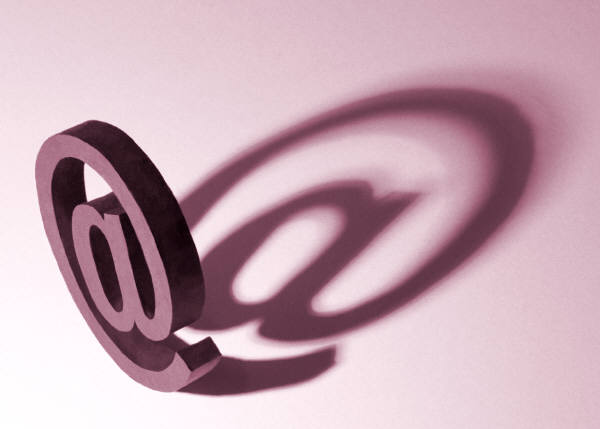 Děkuji za Vaši pozornost
jméno přednášejícího: Ing. Zuzana Matějíčkováe-mail:matejickova@mpo.cz